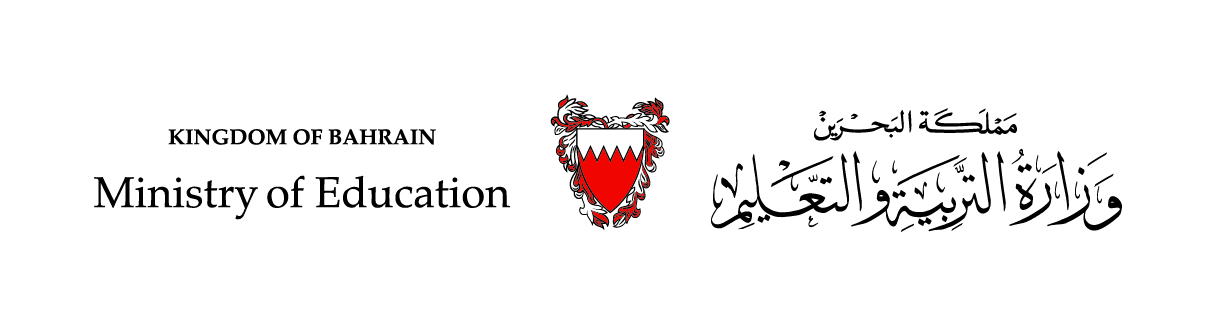 Unit 5
Lunchtime!
Semester (2)
Family and Friends 2
 Grade 2
Review
P. 53
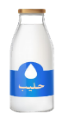 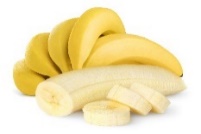 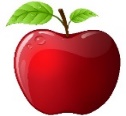 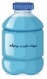 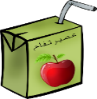 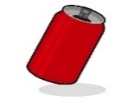 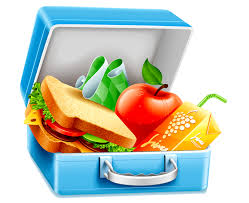 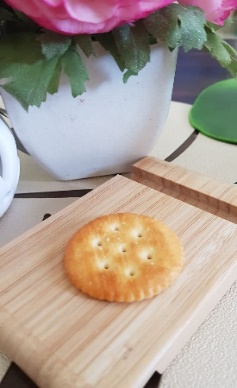 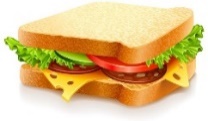 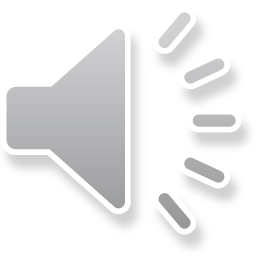 وزارة التربية والتعليم –الفصل الدراسي الثاني 2020-2021م
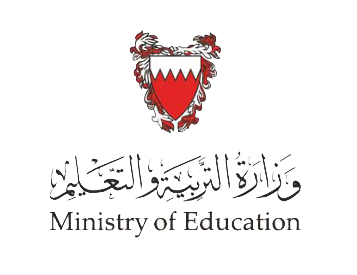 OBJECTIVES
By the end of the lesson , you will be able to
revise some food items.

write sentences using I’ve got and haven’t got.
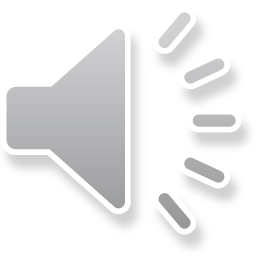 وزارة التربية والتعليم –الفصل الدراسي الثاني 2020-2021م
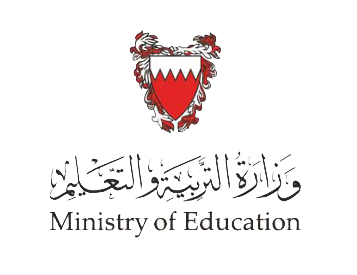 Look and write the words
Use your mini board
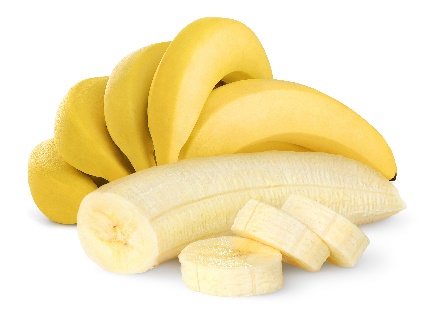 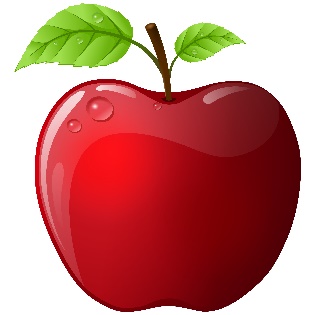 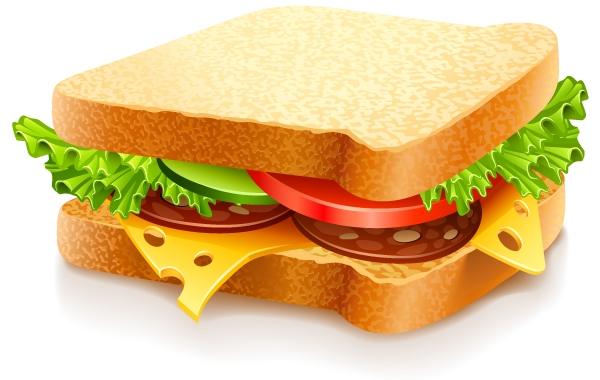 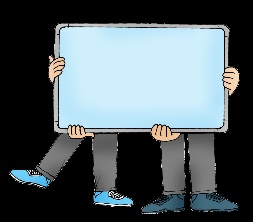 drinks
apple
sandwich
bananas
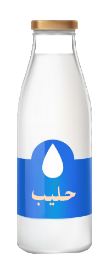 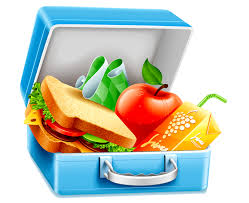 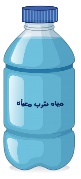 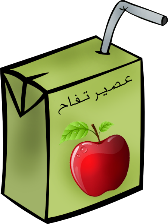 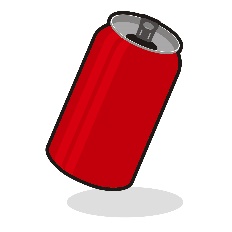 Click to check your answers
cherries
lunch box
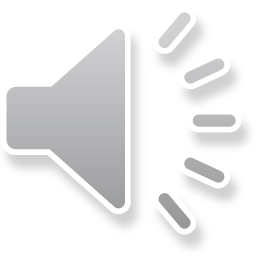 وزارة التربية والتعليم –الفصل الدراسي الثاني 2020-2021م
P
T
S
V
Y
A
B
C
D
G
L
M
N
O
Q
R
U
Z
E
F
H
I
J
K
X
W
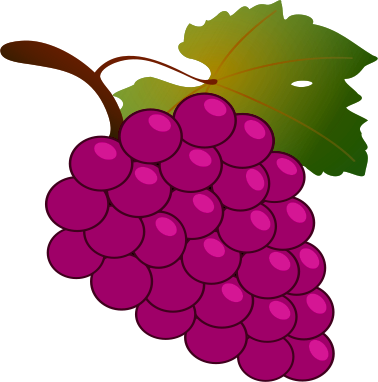 hint
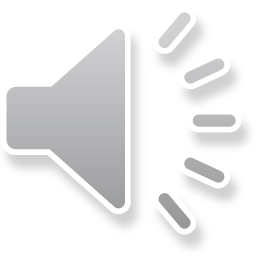 It’s fruit. It is purple or green
A
G
R
A
P
S
E
A
A
B
B
B
B
B
B
B
B
B
B
B
A
A
A
A
A
A
A
A
A
C
C
C
C
C
C
C
C
C
K
C
D
D
D
D
D
D
D
D
D
D
D
E
E
E
E
E
E
E
E
E
E
K
K
K
K
K
K
K
K
K
K
C
L
L
L
L
L
L
L
L
L
L
L
J
F
F
F
F
F
F
F
F
F
F
J
F
J
J
J
J
J
J
J
J
J
H
H
H
H
H
H
H
H
H
H
G
G
G
G
G
G
G
G
G
G
I
I
I
I
I
I
I
I
I
I
I
H
P
P
P
O
T
O
Q
Q
Q
Q
Q
Q
Q
Q
Q
Q
M
M
M
M
M
M
M
M
M
M
M
O
P
P
P
P
P
P
P
O
O
O
O
O
O
O
O
Q
R
X
X
X
X
X
X
X
X
X
X
X
R
R
R
R
R
R
R
R
R
S
S
S
S
S
S
S
S
S
S
T
T
T
T
T
T
T
T
T
T
W
W
W
W
W
W
W
W
W
W
V
V
V
V
V
V
V
V
V
V
V
N
N
N
N
N
N
N
N
N
N
N
U
U
U
U
U
U
U
U
U
U
U
W
Z
Z
Z
Z
Z
Z
Z
Z
Z
Z
Y
Z
Y
Y
Y
Y
Y
Y
Y
Y
Y
Y
وزارة التربية والتعليم –الفصل الدراسي الثاني 2020-2021م
P
T
S
V
Y
A
B
C
D
G
L
M
N
O
Q
R
U
Z
E
F
H
I
J
K
X
W
It’s round and red.
hint
A
M
T
O
A
O
T
A
A
B
B
B
B
B
B
B
B
B
B
B
A
A
A
A
A
A
A
A
A
C
C
C
C
C
C
C
C
C
E
K
C
D
D
D
D
D
D
D
D
D
D
D
E
E
E
E
E
E
E
E
E
E
K
K
K
K
K
K
K
K
K
K
C
L
L
L
L
L
L
L
L
L
L
L
J
G
F
F
F
F
F
F
F
F
F
F
J
F
J
J
J
J
J
J
J
J
J
H
H
H
H
H
H
H
H
H
H
G
G
G
G
G
G
G
G
G
G
I
I
I
I
I
I
I
I
I
I
H
I
P
P
P
P
Q
Q
Q
Q
Q
Q
Q
Q
Q
Q
R
M
M
M
M
M
M
M
M
M
M
O
P
P
P
P
P
P
P
O
O
O
O
O
O
O
O
Q
R
S
X
X
X
X
X
X
X
X
X
X
X
R
R
R
R
R
R
R
R
R
S
S
S
S
S
S
S
S
S
S
T
T
T
T
T
T
T
T
T
W
W
W
W
W
W
W
W
W
W
V
V
V
V
V
V
V
V
V
V
V
N
N
N
N
N
N
N
N
N
N
N
U
U
U
U
U
U
U
U
U
U
U
W
Z
Z
Z
Z
Z
Z
Z
Z
Z
Z
Y
Z
Y
Y
Y
Y
Y
Y
Y
Y
Y
Y
وزارة التربية والتعليم –الفصل الدراسي الثاني 2020-2021م
P
T
S
V
Y
A
B
C
D
G
L
M
N
O
Q
R
U
Z
E
F
H
I
J
K
X
W
It’s kind of sweet.
help
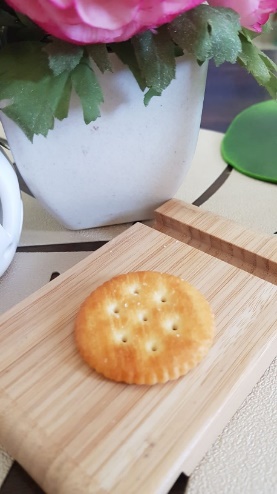 A
C
I
B
S
U
I
T
B
B
B
B
B
B
B
B
B
B
A
A
A
A
A
A
A
A
A
A
A
C
C
C
C
C
C
C
C
C
C
D
D
D
D
D
D
D
D
D
D
D
E
E
E
E
E
E
E
E
E
E
K
K
K
K
K
K
K
K
K
K
E
L
L
L
L
L
L
L
L
L
K
J
F
L
L
F
F
F
F
F
F
F
F
F
F
J
J
J
J
J
J
J
J
J
J
H
H
H
H
H
H
H
H
H
H
H
G
G
G
G
G
G
G
G
G
G
G
I
I
I
I
I
I
I
I
I
P
P
P
Q
Q
Q
Q
Q
Q
Q
Q
Q
Q
M
M
M
M
M
M
M
M
M
M
M
O
P
P
P
P
P
P
P
O
O
O
O
O
O
O
O
P
Q
R
X
X
X
X
X
X
X
X
X
X
X
R
R
R
R
R
R
R
R
R
R
O
S
S
S
S
S
S
S
S
S
S
T
T
T
T
T
T
T
T
T
T
W
W
W
W
W
W
W
W
W
W
V
V
V
V
V
V
V
V
V
V
V
N
N
N
N
N
N
N
N
N
N
N
U
U
U
U
U
U
U
U
U
U
O
W
Z
Z
Z
Z
Z
Z
Z
Z
Z
Z
Y
Z
Y
Y
Y
Y
Y
Y
Y
Y
Y
Y
وزارة التربية والتعليم –الفصل الدراسي الثاني 2020-2021م
Let’s practice!
Reorder the following
.
an
‘ve
orange
got
i
Click for  the answer
.
Orange.
‘ve
I
an
got
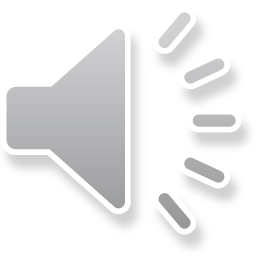 وزارة التربية والتعليم –الفصل الدراسي الثاني 2020-2021م
Let’s practice!
Reorder the following
.
biscuits.
got
I
a
‘ve
Click for  the answer
.
biscuit.
got
a
‘ve
I
وزارة التربية والتعليم –الفصل الدراسي الثاني 2020-2021م
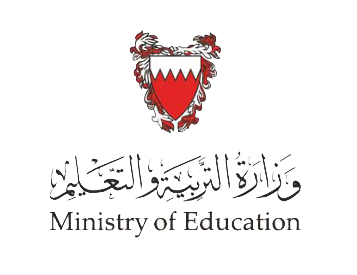 Click for answer
Let’s practice!
Read and choose
've
I _________got a pineapple.
‘ve
haven’t
I ______________ got an ice cream.
haven’t
‘ve
I _________ got an apple juice.
I  _______    got a biscuit.
haven’t
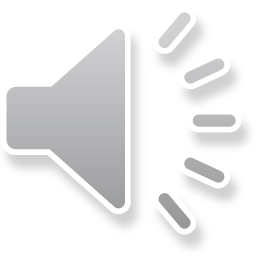 وزارة التربية والتعليم –الفصل الدراسي الثاني 2020-2021م
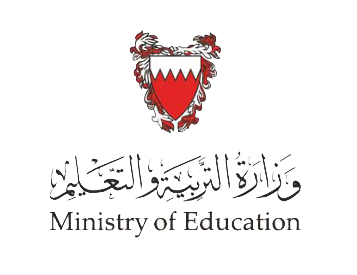 End of the review
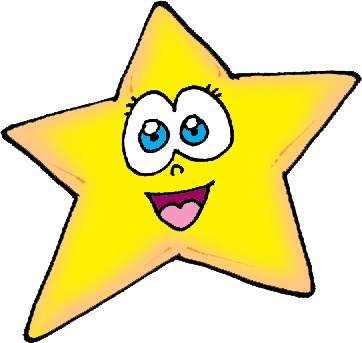 Good job dear !
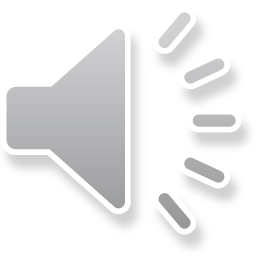 وزارة التربية والتعليم –الفصل الدراسي الثاني 2020-2021م